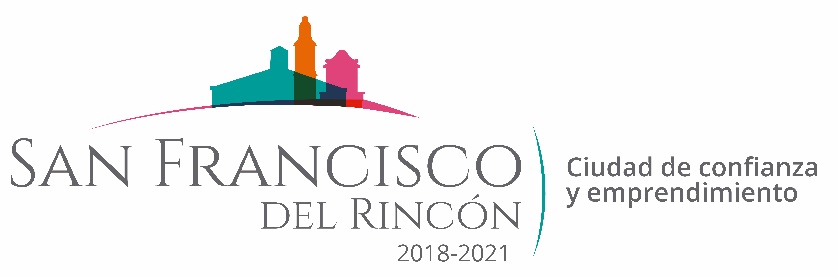 REPORTE MES DE MARZO MAQUINARIA
TRABAJOS EN LA COMUNIDAD DE SAN ANTONIO DE LA PAZ
CONCEPTO
FECHA INICIO
FECHA TERMINO
EXCAVAR Y RELLENAR LINEA DE AGUA POTABLE
30/03/2020
30/03/2020
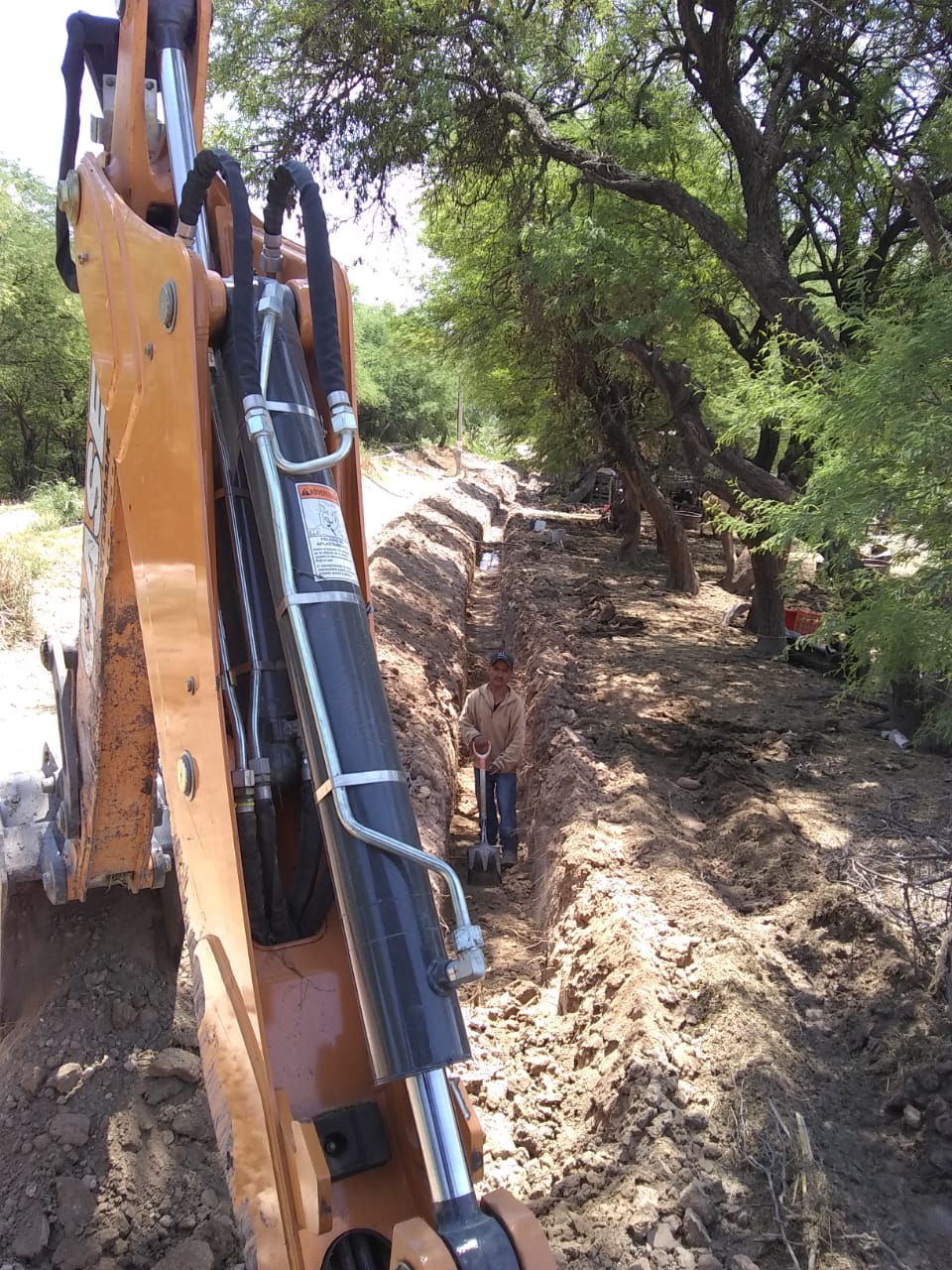